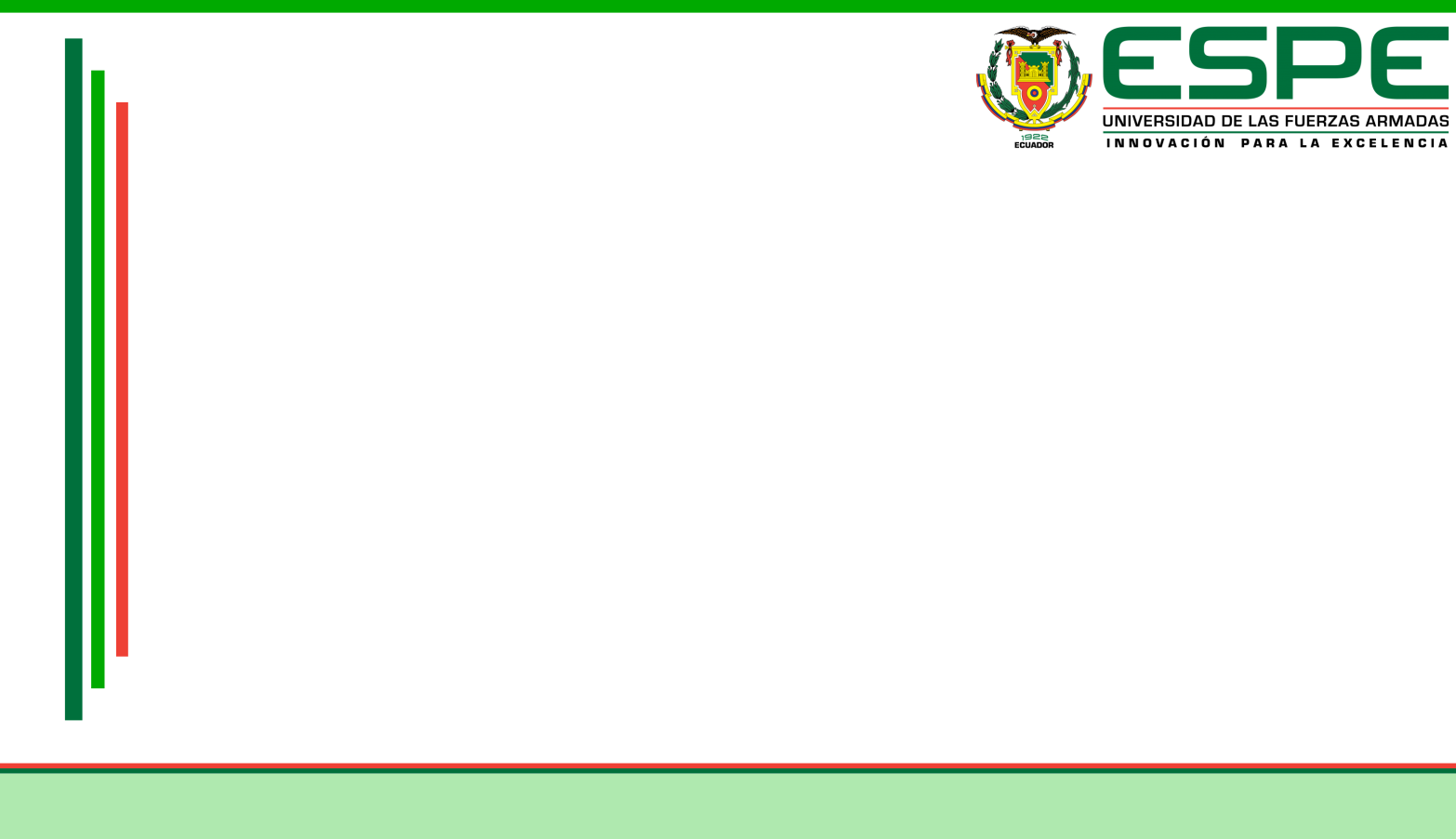 DEPARTAMENTO DE ELÉCTRICA, ELECTRÓNICA Y TELECOMUNICACIONES
CARRERA DE INGENIERÍA EN ELECTRÓNICA  Y TELECOMUNICACIONES
TRABAJO DE TITULACIÓN PREVIO A LA OBTENCIÓN DEL TITULO DE INGENIERA EN ELECTRÓNICA Y TELECOMUNICACIONES
TEMA: “ADAPTACIÓN E IMPLEMENTACIÓN DE ALGORITMOS VOICE ACTIVITY DETECTION PARA LA DETECCIÓN DE EVENTOS MICROSÍSMICOS DEL VOLCÁN COTOPAXI.”
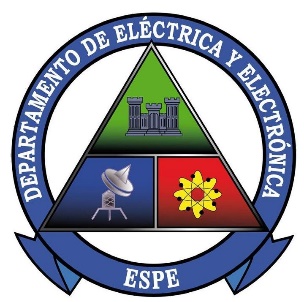 AUTOR: ROSERO JÁCOME, KAREN GISSELL
DIRECTOR: ING. LARCO BRAVO, JULIO CÉSAR, MSc.

SANGOLQUÍ
2020
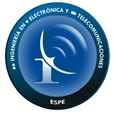 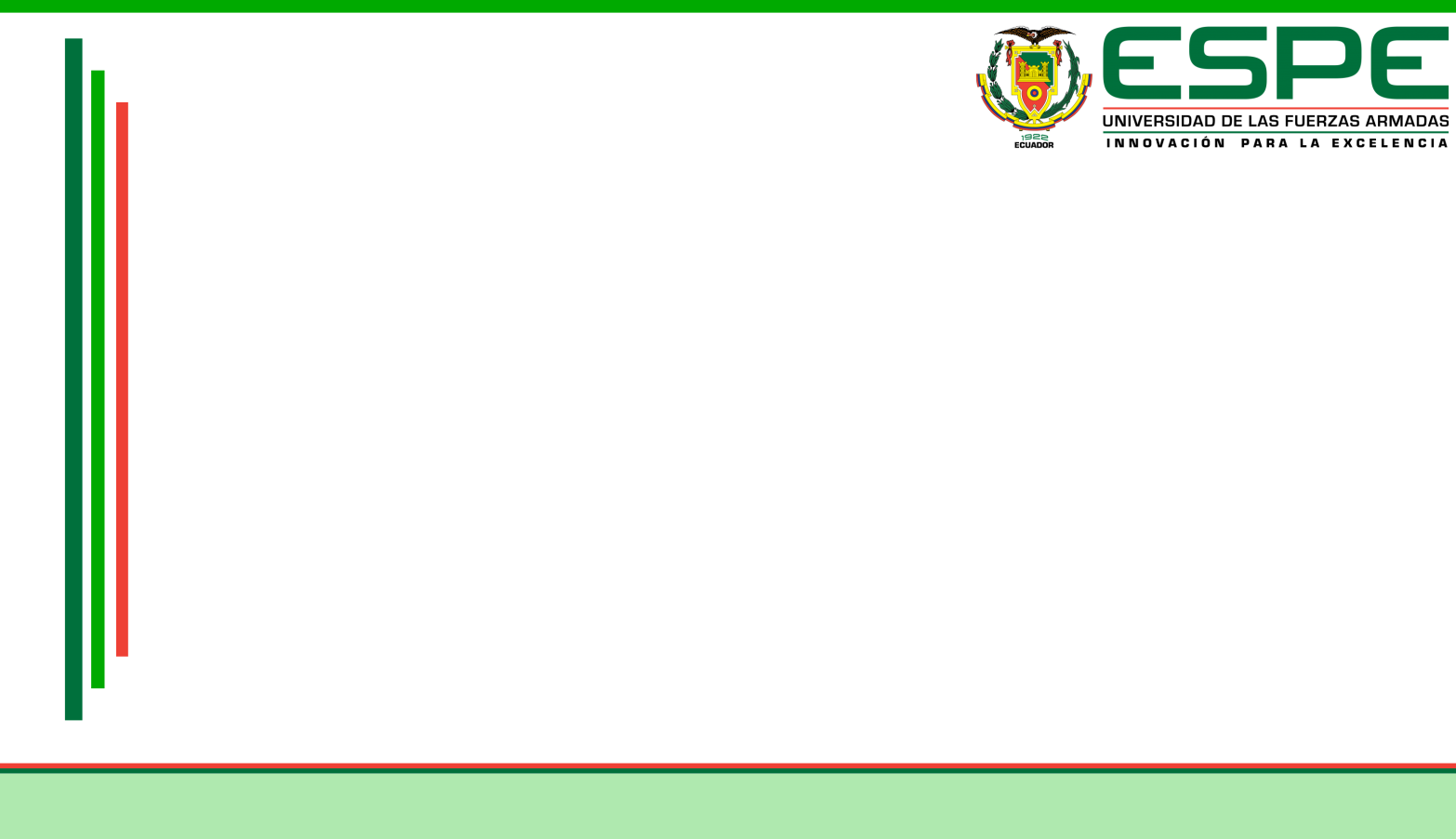 Agenda 

Introducción 
Objetivos
Marco Teórico
Metodología
Resultados 
Discusión
Trabajos futuros
Conclusiones
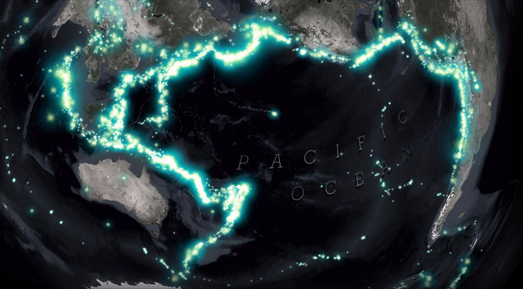 Cinturón de Fuego de los Andes
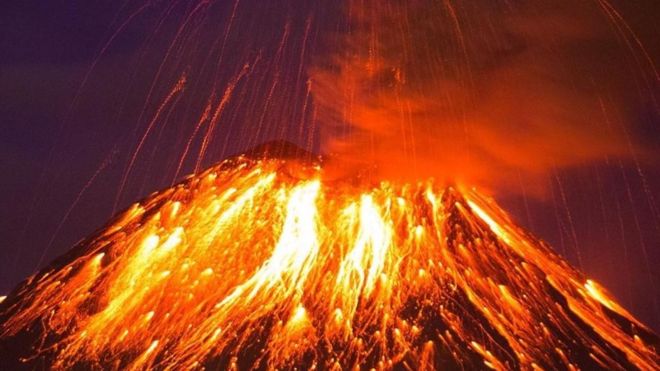 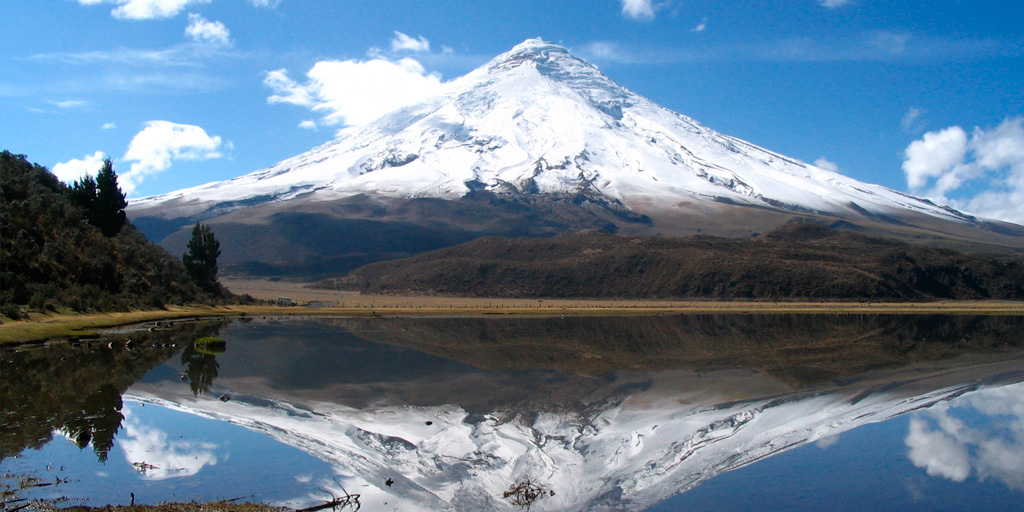 Gases volcánicos
Flujos de lava
Flujos piroclásticos
Lluvia de ceniza
Sismos
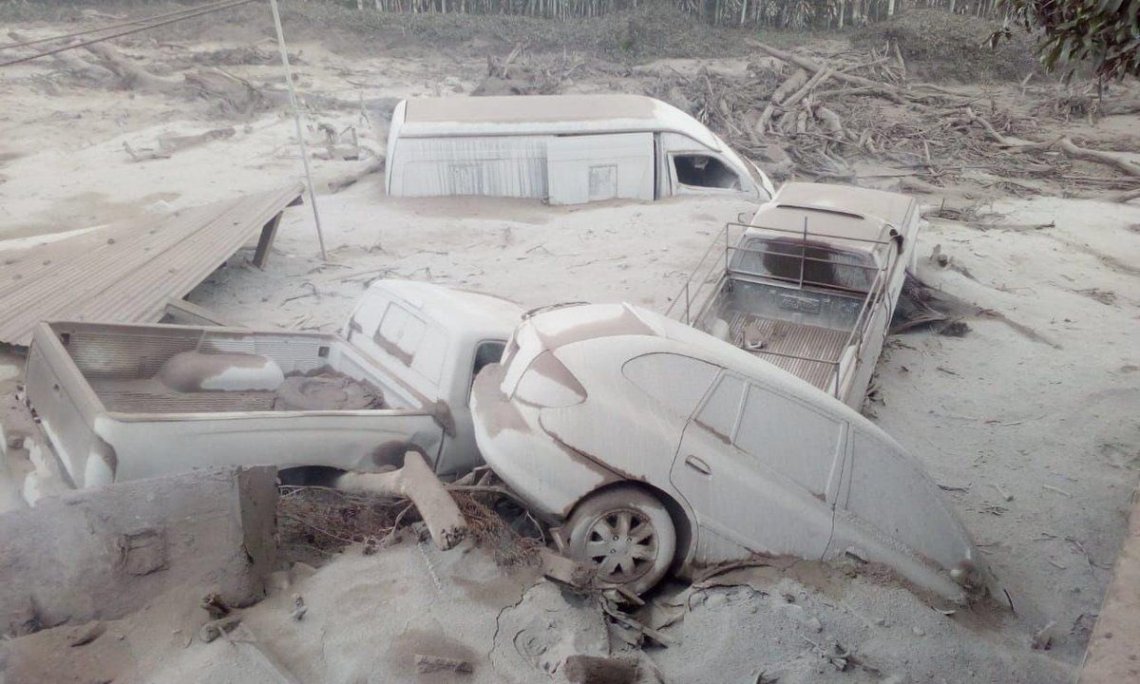 Lahares
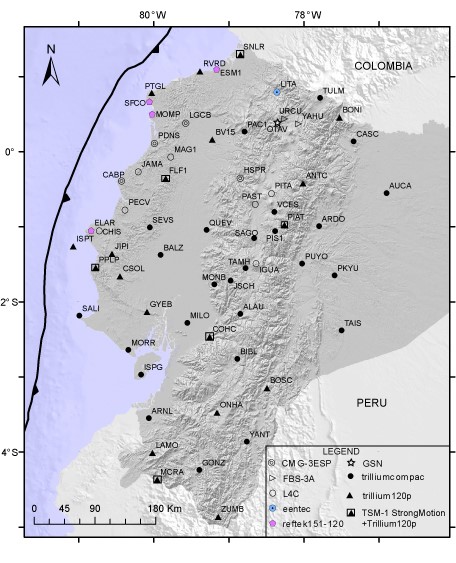 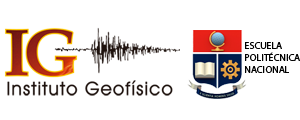 Monitorización permanente
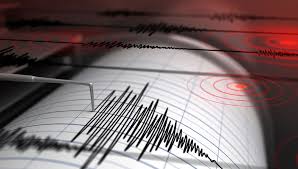 Estaciones sísmicas de banda ancha
Red Nacional de Sismógrafos (RENSIG)
[Speaker Notes: Son biodegradables.
La materia prima requerida y el proceso de fabricación es económico.]
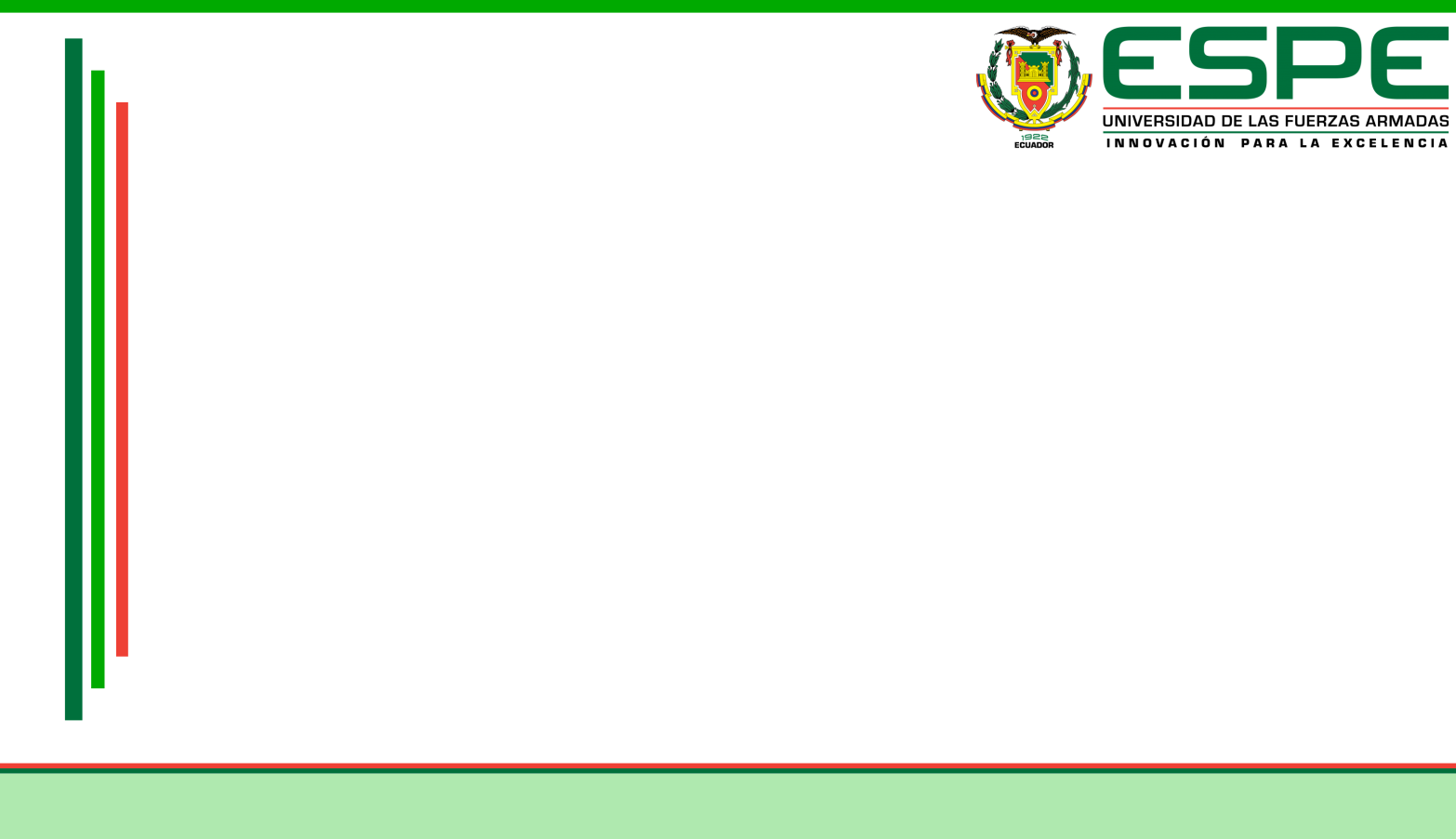 Agenda 

Introducción 
Objetivos
Marco Teórico
Metodología
Resultados 
Discusión
Trabajos futuros
Conclusiones
General
Desarrollar e implementar un algoritmo de VAD en el estudio de la detección de eventos sismo volcánicos del volcán Cotopaxi.

Específicos
Adquirir información mediante un estudio previo de los diferentes algoritmos de VAD, para analizar la compatibilidad con las características de las señales sísmicas del volcán Cotopaxi.
Desarrollar el detector A-VAD definiendo los valores de los parámetros que se ajusten a las señales sísmicas.
Específicos

Evaluar el desempeño del detector en las bases de datos de señales del volcán Cotopaxi, tanto para los eventos etiquetados individualmente como para las señales de simulación de tiempo real.
Calcular las métricas de desempeño del detector que son: exactitud, precisión, especificidad, sensibilidad y taza de error balanceado, asegurándose de cumplir con los requerimientos del IGEPN. 
Comparar el algoritmo A-VAD con un trabajo previo realizado sobre la misma línea de investigación.
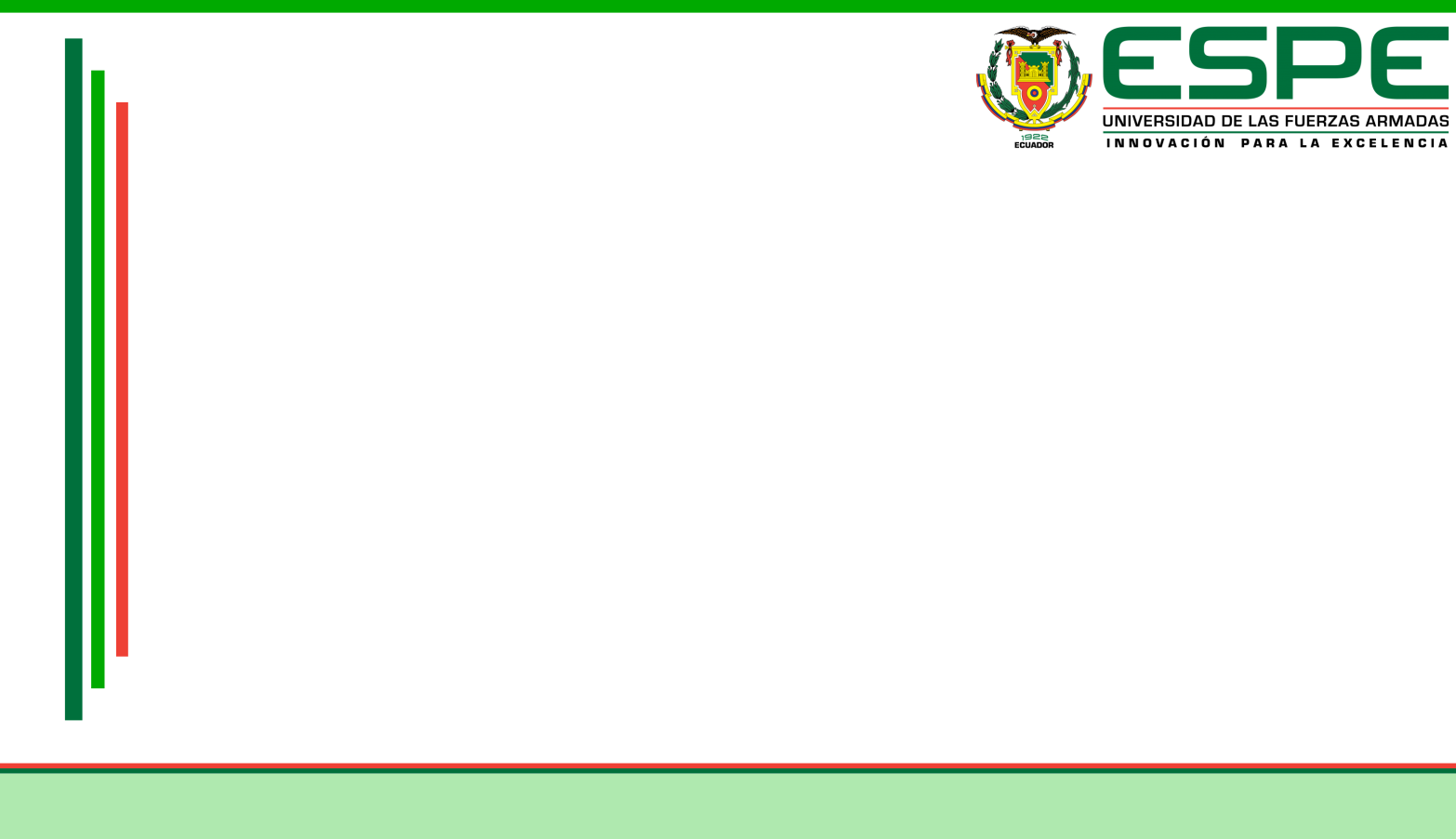 Agenda 

Introducción 
Objetivos
Marco Teórico
Metodología
Resultados 
Discusión
Trabajos futuros
Conclusiones
Sismicidad volcánica
Proceso de reactivación eruptiva
Ascenso del magma
Tipos de eventos sismo volcánicos: 
Vulcano tectónicos (VT)
De Largo Periodo (LP)
Híbridos (HB)
Tremores (TRE)
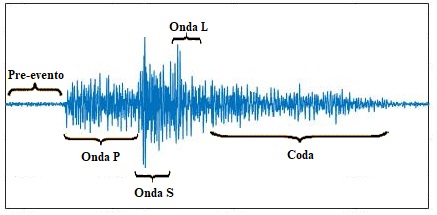 Evento sismo volcánico
Detección de Actividad de Voz (VAD)
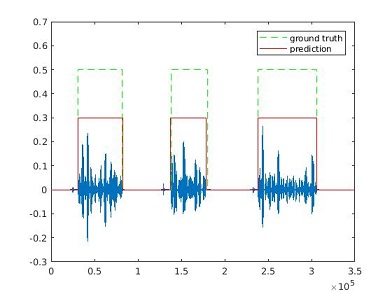 VAD
Técnica utilizada para detectar la presencia y ausencia de la voz humana en una señal.
Sustracción Espectral de Potencia
Resta espectral
Se busca una mejora en la Relación Señal a Ruido (SNR).
Asume que los segmentos de voz y de ruido son descorrelacionados y aditivos en el tiempo.
b=1 → Resta espectral de magnitud
b=2 → Resta espectral de potencia
Coeficientes Cepstrales de la Frecuencia de Mel
Capacidad para representar el espectro de amplitud de voz en una forma compacta.
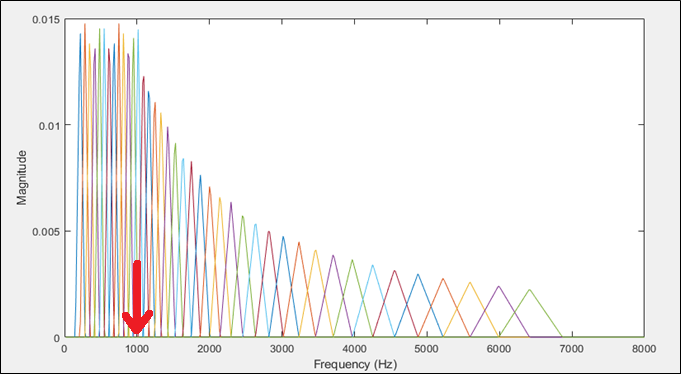 Utiliza un Banco de Filtros de Mel.
Recopilación de los 256 componentes espectrales en 40 intervalos de frecuencia.
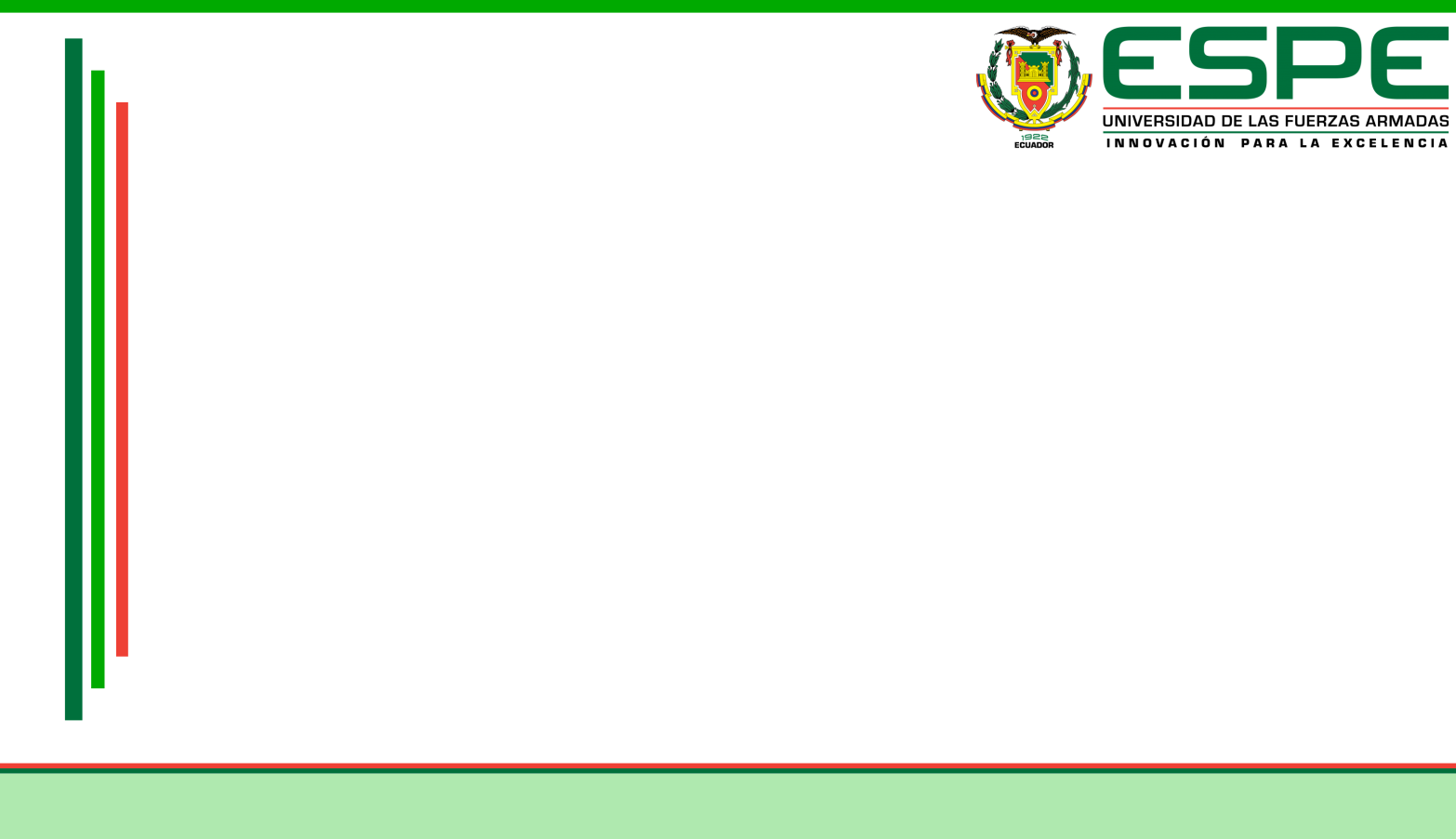 Agenda 

Introducción 
Objetivos
Marco Teórico
Metodología
Resultados 
Discusión
Trabajos futuros
Conclusiones
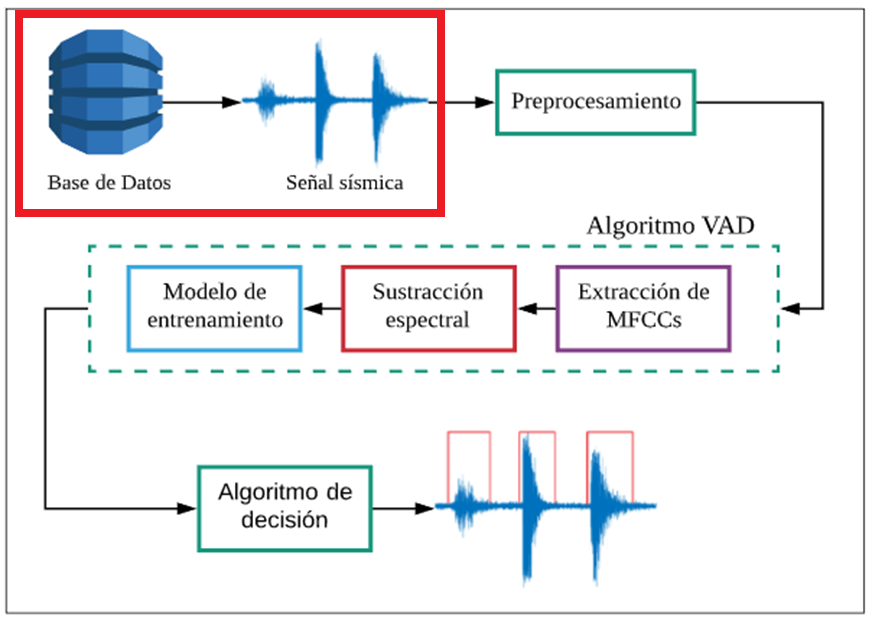 Bases de Datos
{
Estaciones sismológicas
VC1
100 Hz
BREF
50 Hz
BVC2
50 Hz
The Standard for the Exchange of Earthquake Data (SEED)
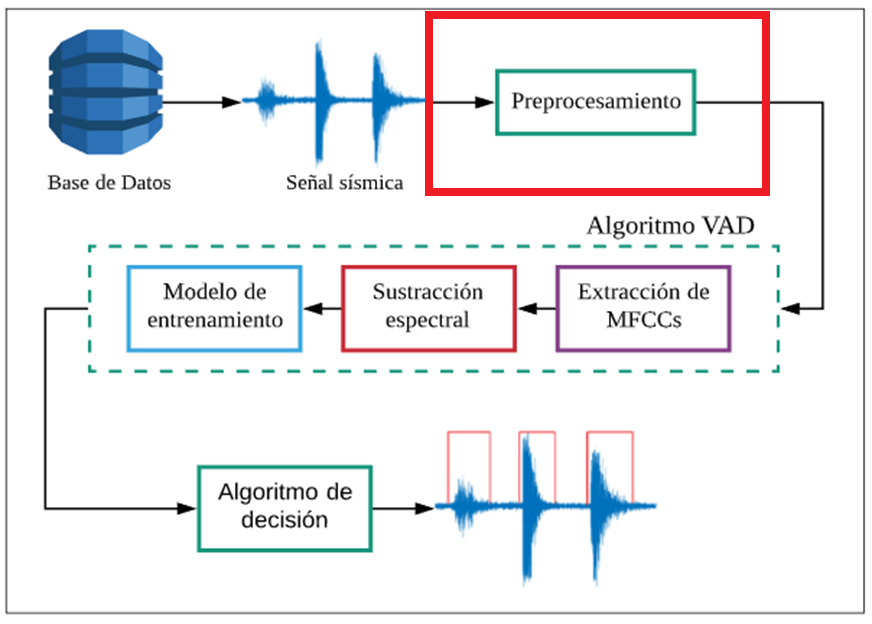 Preprocesamiento
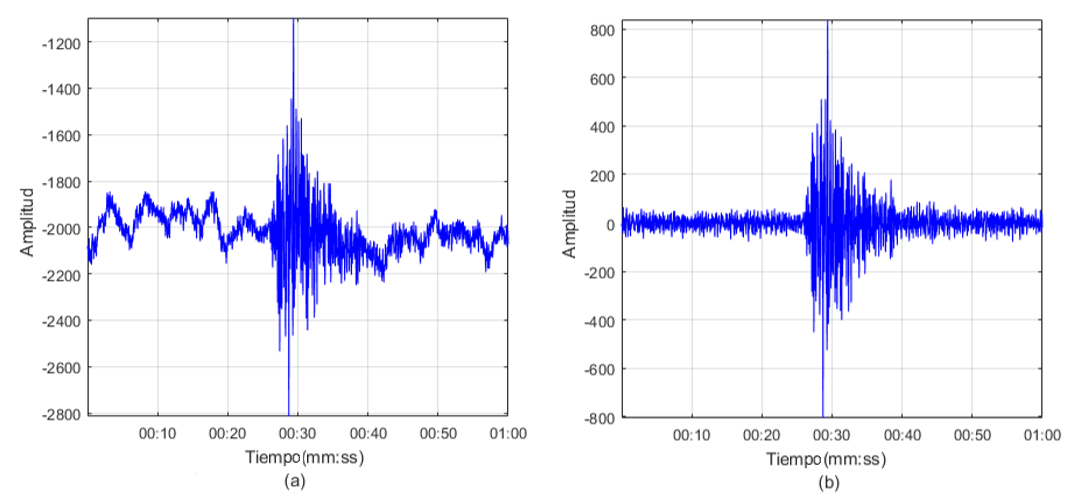 Remover el valor medio de la tendencia lineal
Técnica de Ajuste por Mínimos Cuadrados
Filtro FIR pasabanda
 Orden 128
1 – 50 Hz
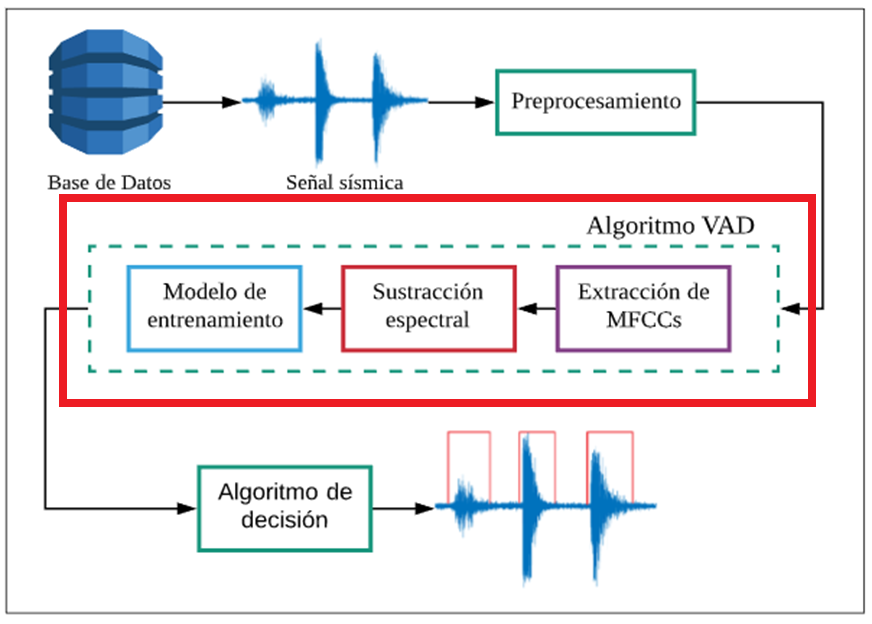 Algoritmo VAD
Extracción de Coeficientes Cepstrales de la Frecuencia de Mel (MFCCs)
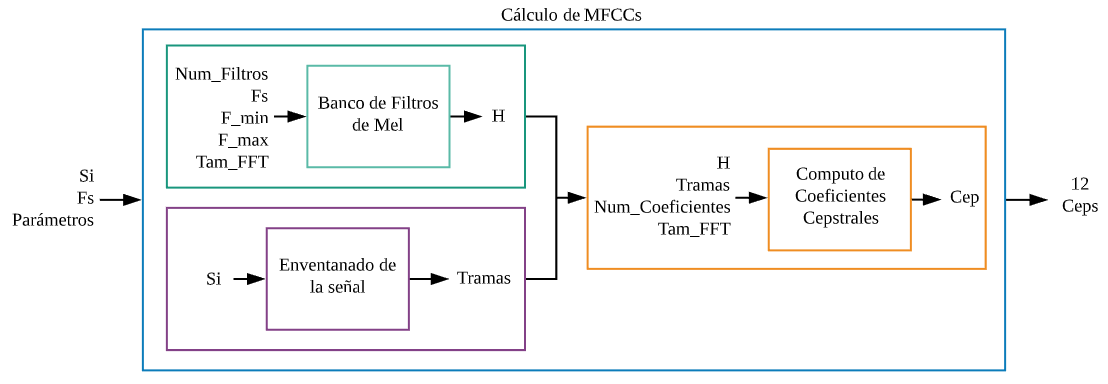 Algoritmo VAD
Sustracción Espectral
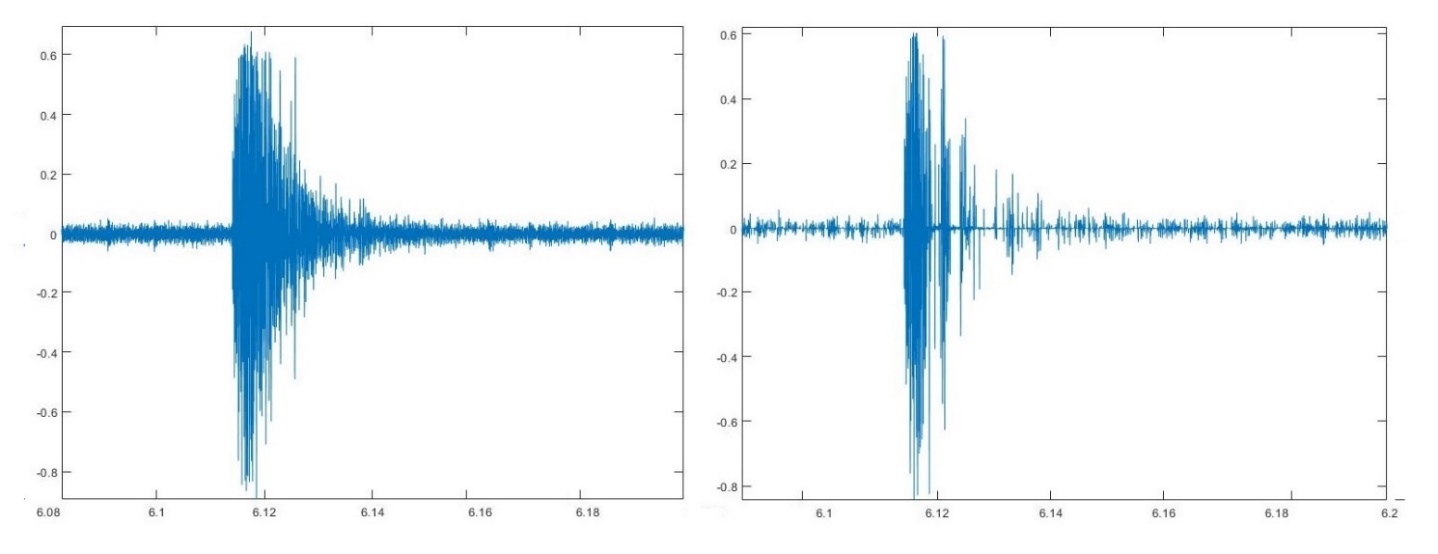 Algoritmo VAD
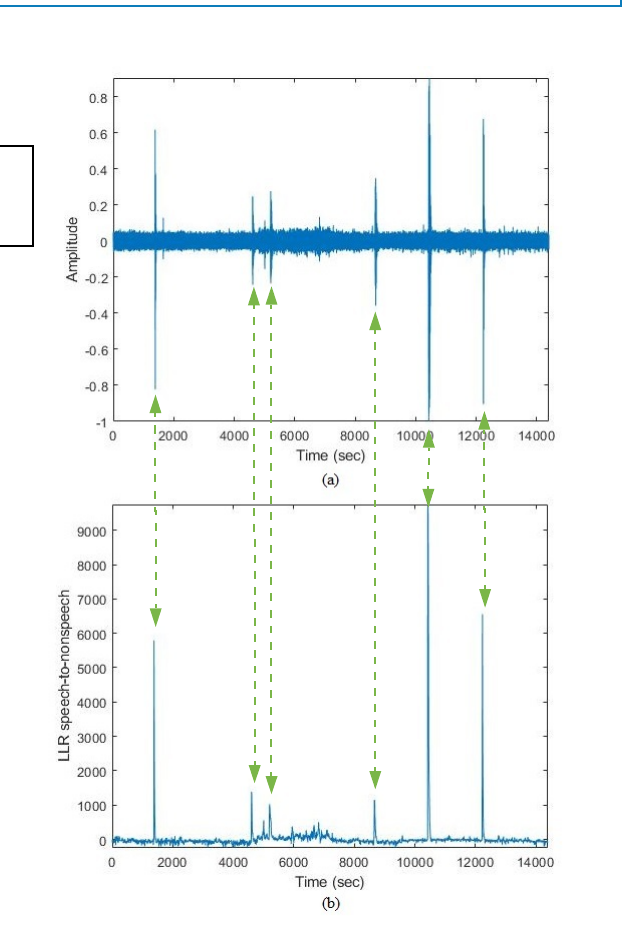 Modelo de Entrenamiento
Ordenar valores de energía 
Determinar mayor y menor valor
Porcentaje fijo del 30%
Modelos entrenados con los MFCCs
16 vectores de entrenamiento
12 MFCCs
K-media
Prueba de Razón de Máxima Verosimilitud Estadística (LLR)
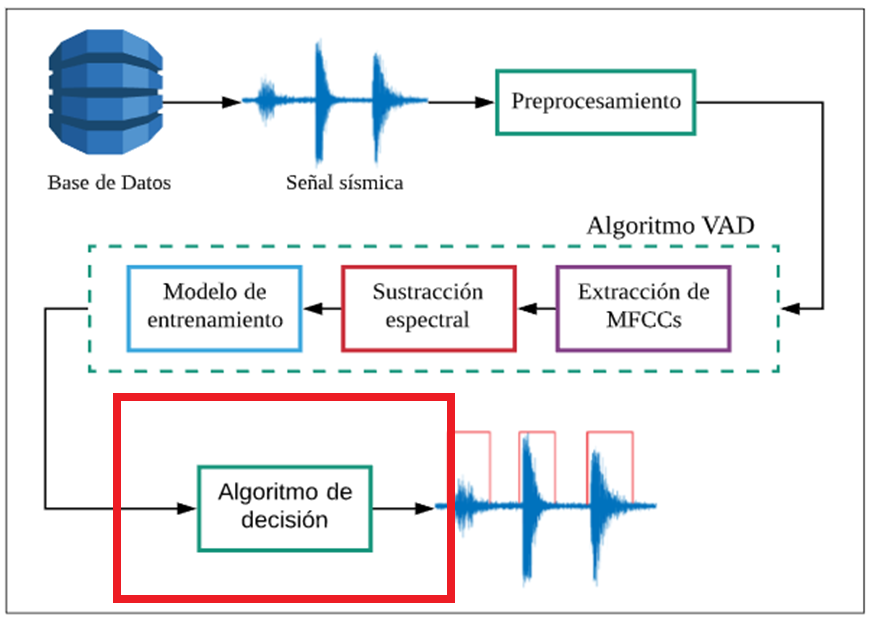 Algoritmo de Decisión
Energía mínima de -20 dB
Vector LLR
Picos de energía de corta duración
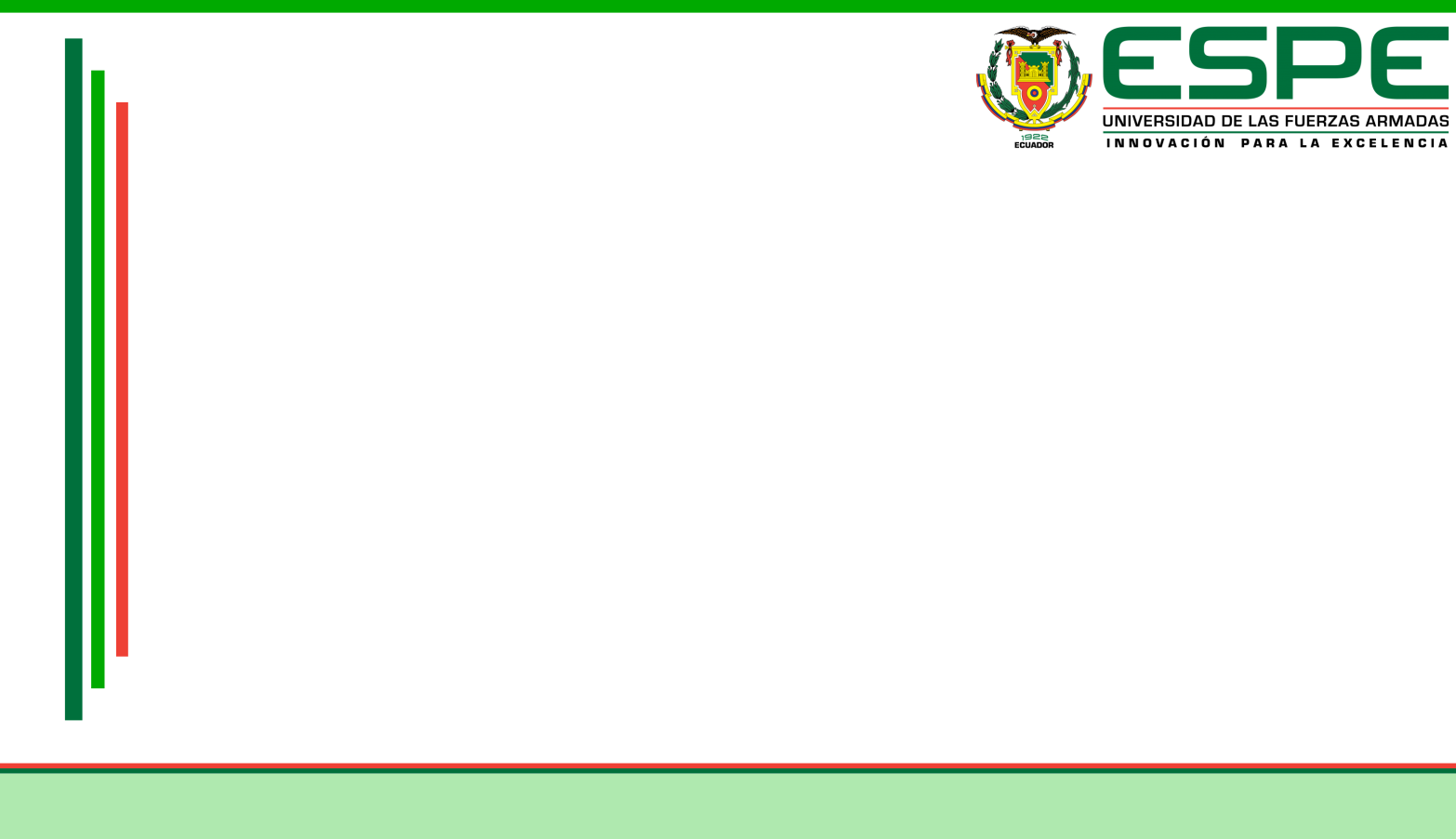 Agenda 

Introducción 
Objetivos
Marco Teórico
Metodología
Resultados 
Discusión
Trabajos futuros
Conclusiones
Base de Datos 1
Duración: 20 minutos
Señales de tres días consecutivos
Inicio de Enero 2018
Eje vertical
Estación EC
Base de Datos 2
1190 Eventos sismo volcánicos discretos
Recortados con 10s de señal al inicio y al final
481 eventos de la estación VC1
709 eventos de la estación BREF
Enero del 2012 - marzo del 2019
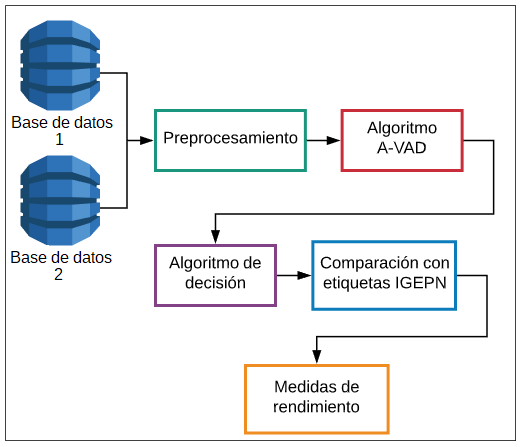 Medidas de Rendimiento
Falsos Positivos (FP)
Verdaderos Positivos (VP)
Verdaderos Negativos (VN)
Falsos Negativos (FN)
Etapa de experimentación
[Speaker Notes: Fuente controlada mismos resultados como era de esperar 
Al tratarse de dispositivos en desarrollo es importante tener una aproximación del funcionamiento real y poder replicar este valor en cualquier momento que se realice la medición]
Resultados Base de Datos 1
Umbral fijo de 5 segundos
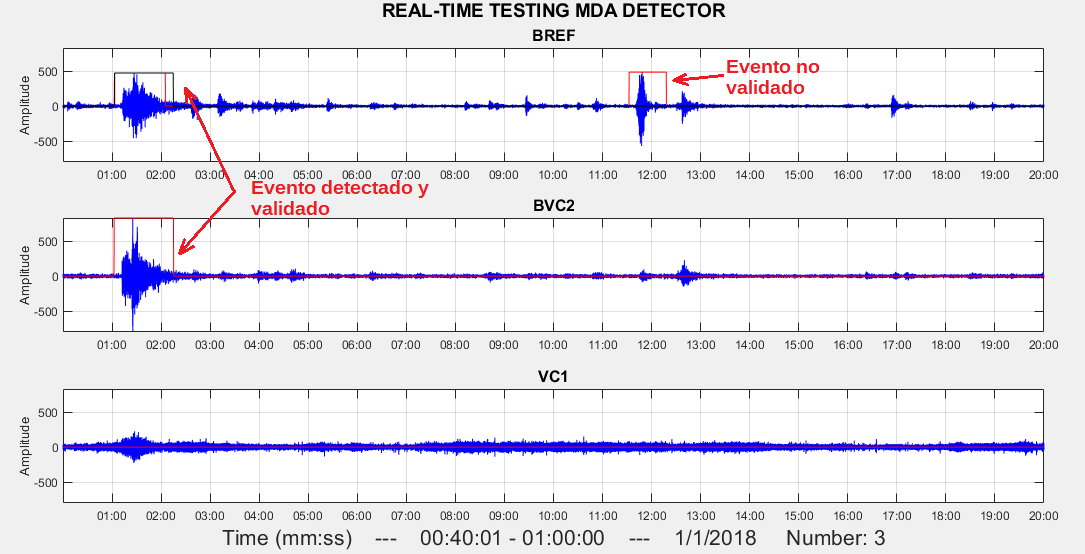 (VP)
124
(FP)
0
(FN)
3
(VN)
89
Resultados Base de Datos 1
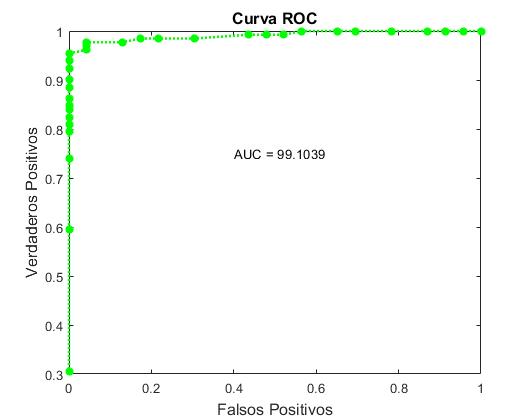 Umbral variable entre 0-40 segundos
Área bajo la curva 99,10%
Resultados Base de Datos 2
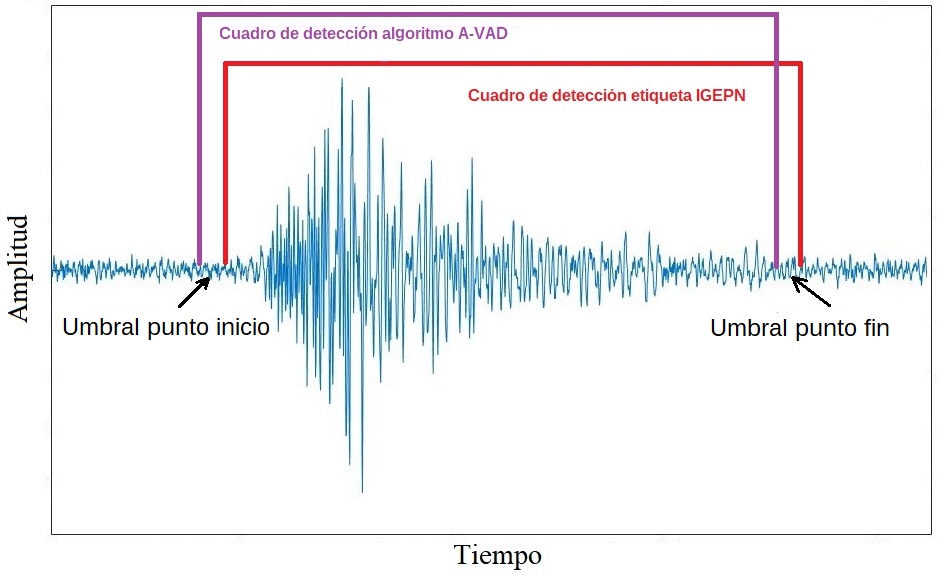 (FP)
0
(VP)
1147
(VN)
1147
(FN)
43
Umbral fijo de 5 segundos
Resultados Base de Datos 2
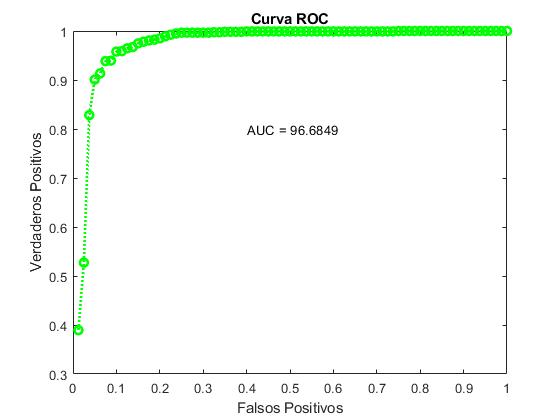 Umbral variable entre 0-40 segundos
Área bajo la curva 98,68%
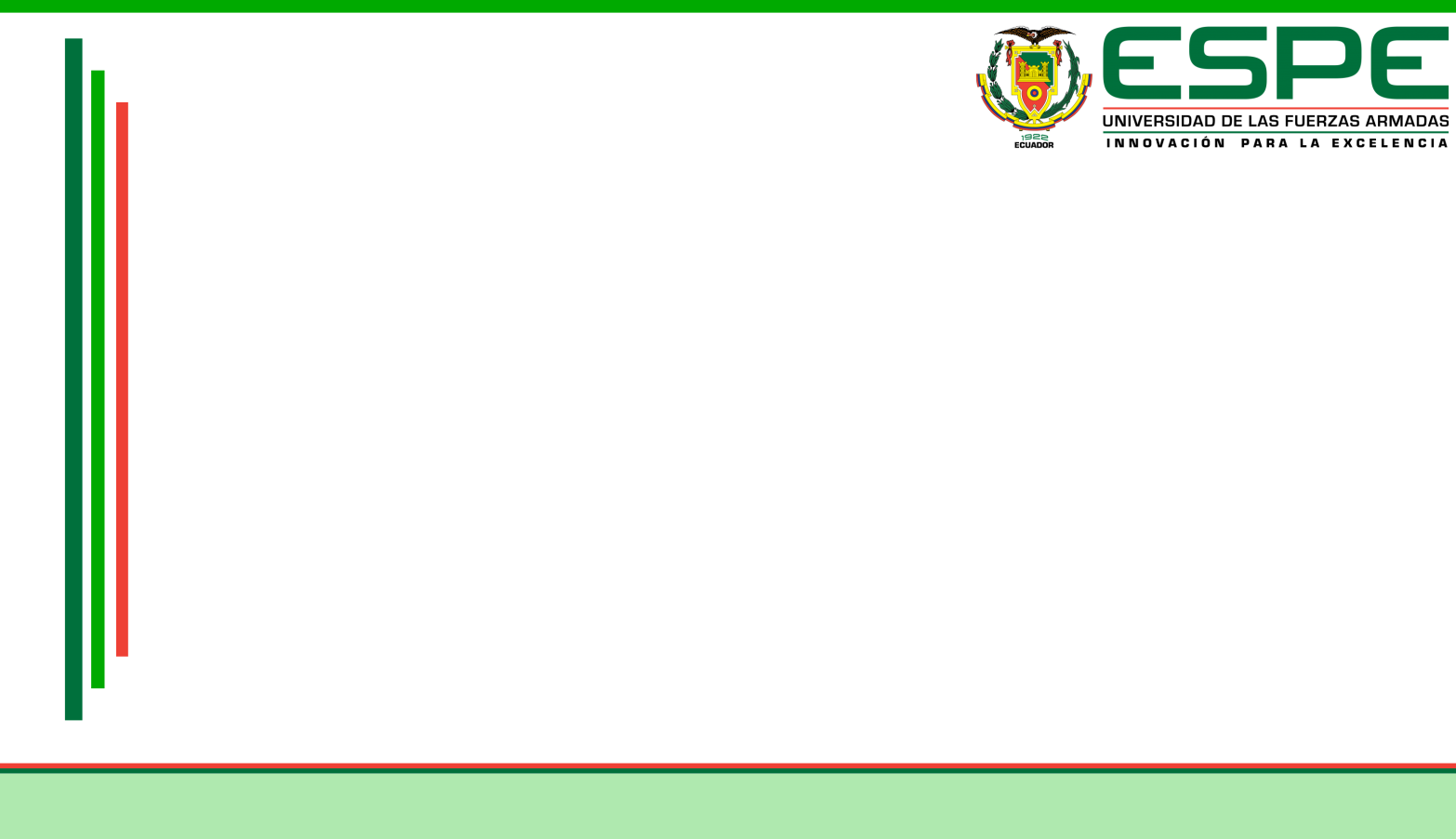 Agenda 

Introducción 
Objetivos
Marco Teórico
Metodología
Resultados 
Discusión
Trabajos futuros
Conclusiones
Discusión
Preprocesamiento
Utilización de MFCCs
Sustracción Espectral 
Modelo de Entrenamiento
Etapa de experimentación
Contraste de Base de Datos 1 vs Base de Datos 2
Discusión
El presente trabajo de investigación se compara con el algoritmo desarrollado en (Rodriguez & Lara-Cueva, 2018) denominado MDA (del inglés, Microseisms Detector Algorithm), mismo que utiliza una combinación de técnicas para cumplir con los requerimientos del IGEPN. 

El algoritmo MDA de (Rodriguez & Lara-Cueva, 2018) fue evaluado en lo que en esta investigación se denominó Base de Datos 1
Discusión
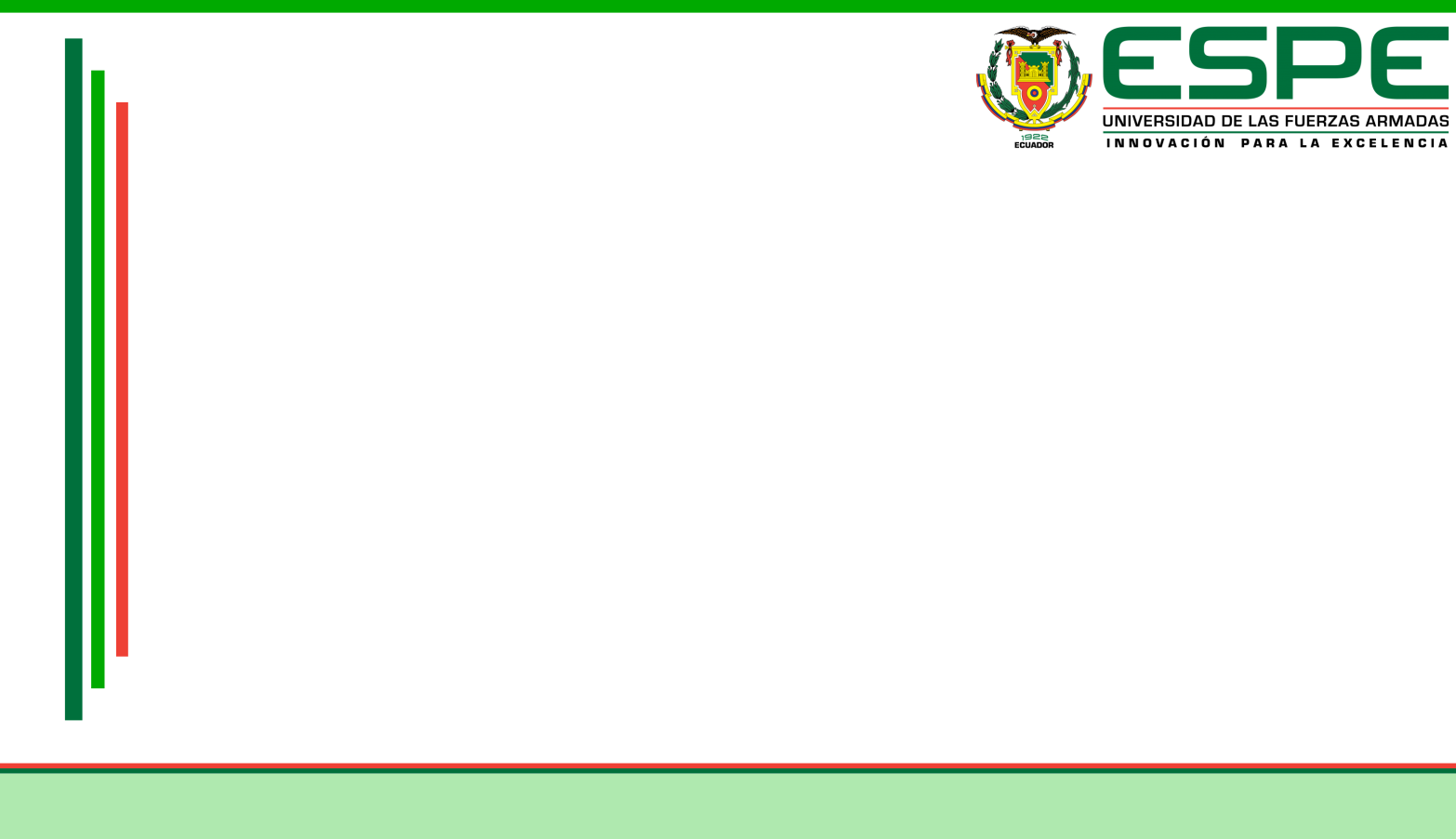 Agenda 

Introducción 
Objetivos
Marco Teórico
Metodología
Resultados 
Discusión
Trabajos futuros
Conclusiones
Conclusiones
Las técnicas de VAD utilizadas en la presente investigación pudieron ser adaptadas para que funcionen correctamente con las señales sísmicas del volcán Cotopaxi, comprobándose así la similitud que existe entre el espectro del habla y el de los eventos microsísmicos volcánicos.

La implementación del algoritmo A-VAD en las Bases de Datos por separado, respetando como cada una presentaba los eventos microsísmicos de diferente manera, permitió concluir que el detector desarrollado operaría satisfactoriamente en un ambiente de tiempo real presentando una precisión del 98.4496 %. 

En base a las Medidas de Rendimiento obtenidas al analizar las señales de la Base de Datos Discreta con el algoritmo A-VAD, se concluye que se podría mejorar la precisión obtenida del 96.3866%, habiendo incluido más tiempo de la señal antecedente y precedente al evento microsísmico.
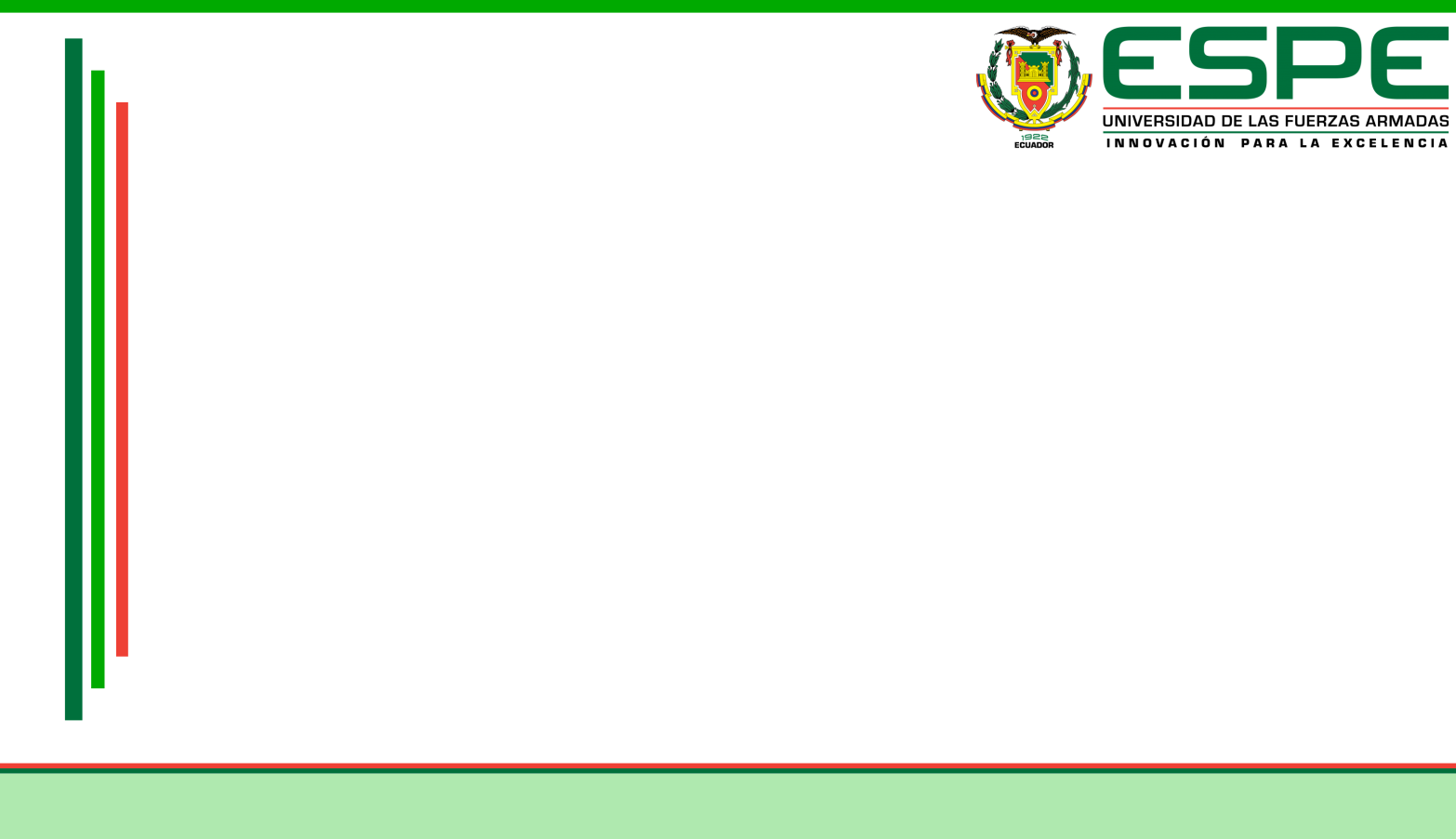 Agenda 

Introducción 
Objetivos
Marco Teórico
Metodología
Resultados 
Discusión
Trabajos futuros
Conclusiones
Trabajos Futuros
Nuevas técnicas de VAD
Medida de la Entropía Ponderada de la Envolvente Superior (UEWE) como un medio para permitir una mejor diferenciación entre los segmentos de voz y silencio en una señal de audio.
Banco de Filtros de Gammatone que se inspira en el funcionamiento de la cóclea del oído humano para dividir una señal de entrada en bandas de frecuencia.
Ampliar las Bases de Datos existentes
Gracias